DOPOLNILNI POUK 4. RAZRED
EXERCISE
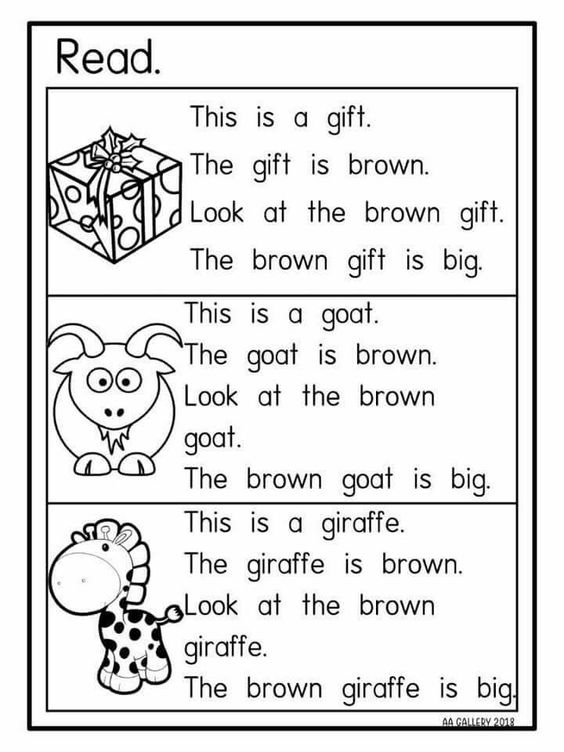 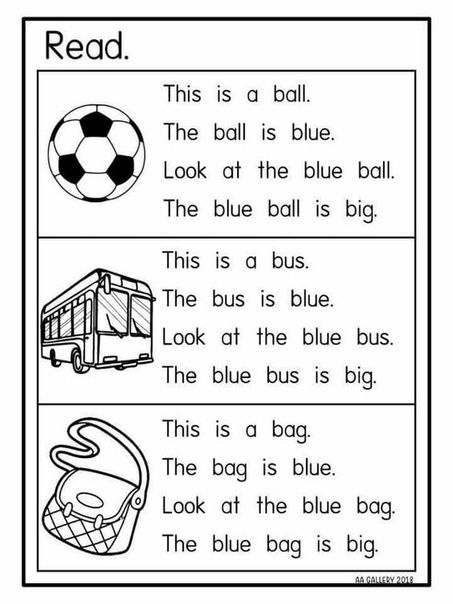 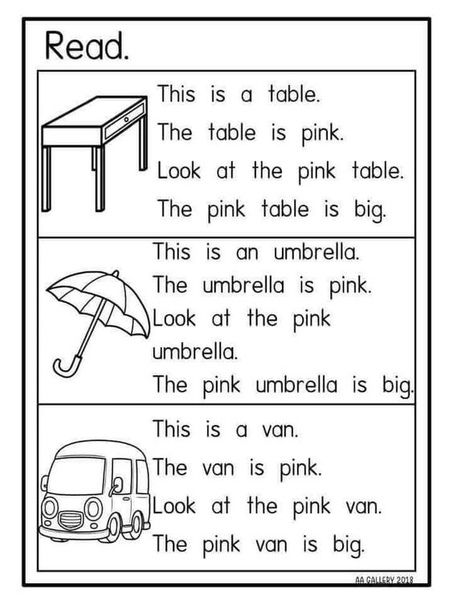 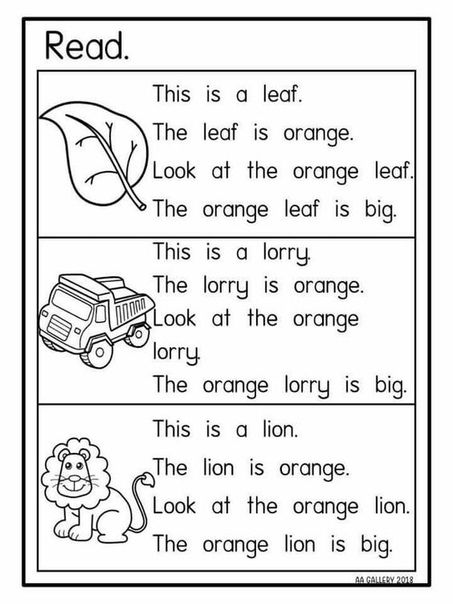 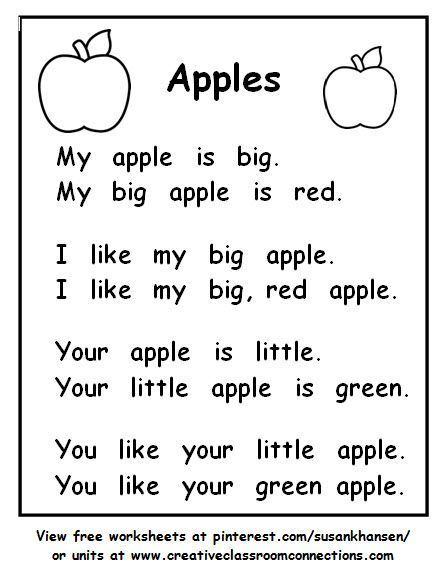 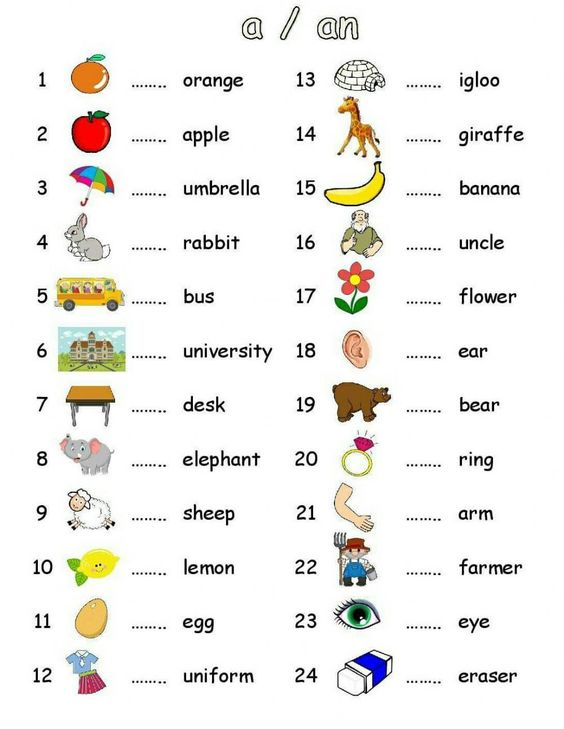 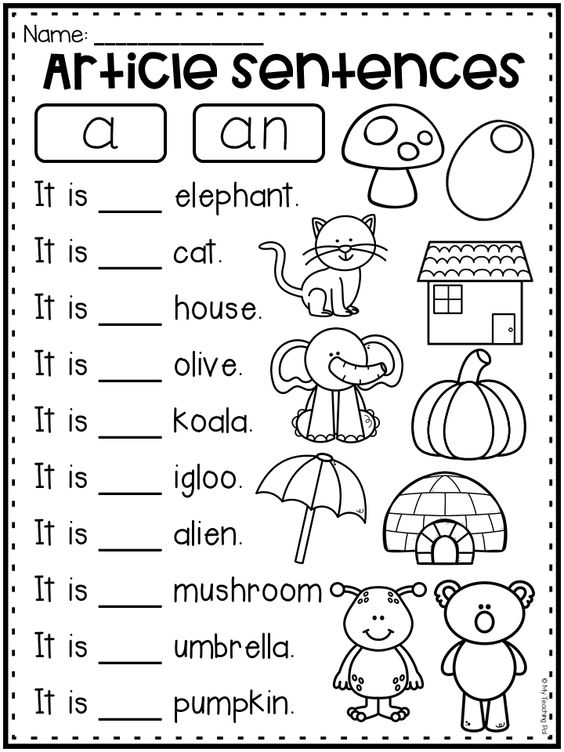